第六届重味物理与量子色动力学研讨会
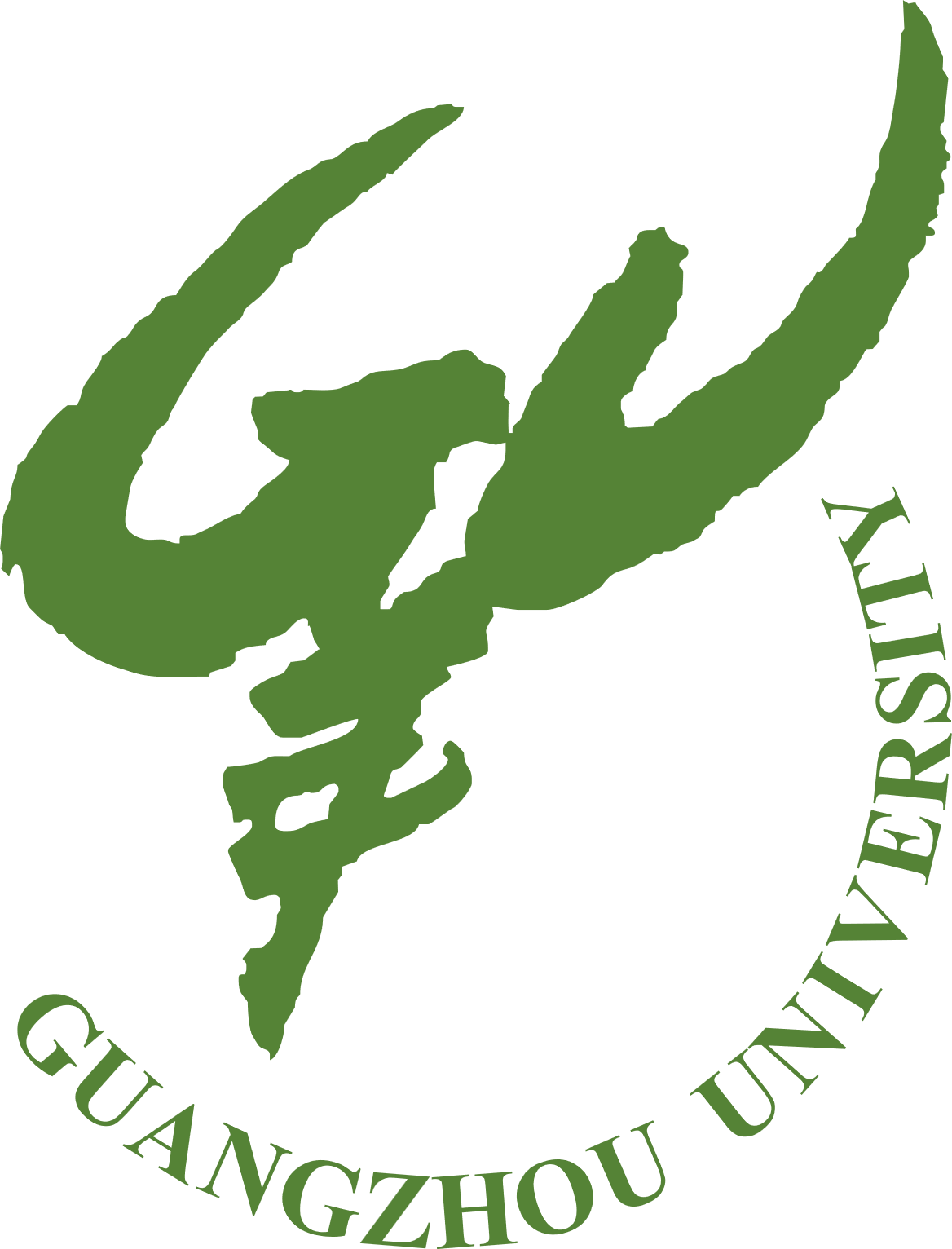 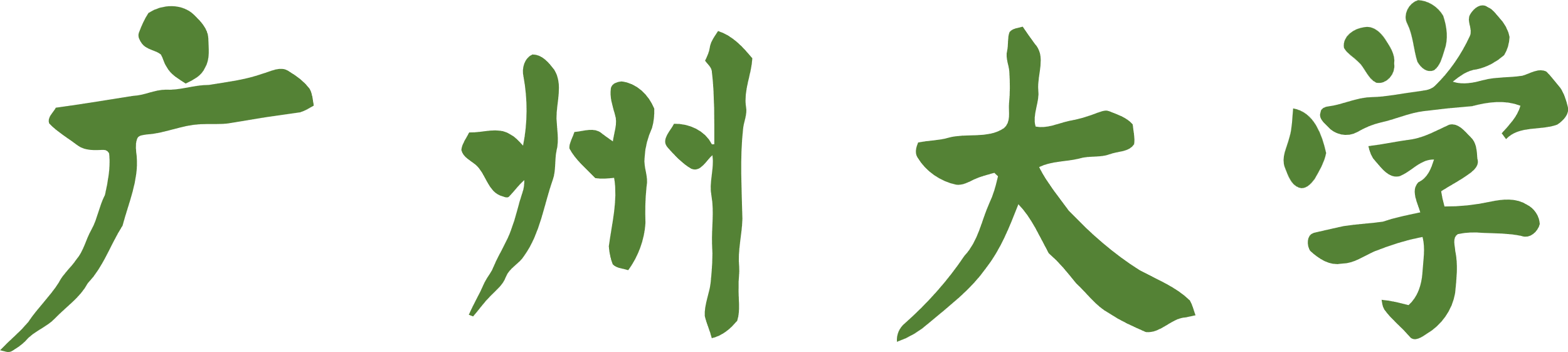 Two-loop QCD Corrections to Pion EM form factors
arXiv:2312.17228 (Accepted by PRL)
陈龙斌
合作者：陈文、冯锋、贾宇
2024/4/21（青岛）
Motivation
Unveiling the inner structure of hadron
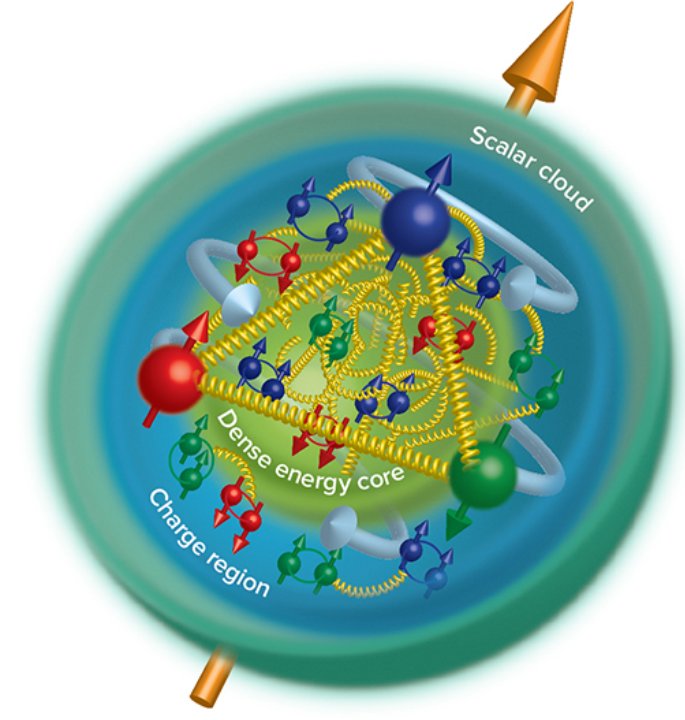 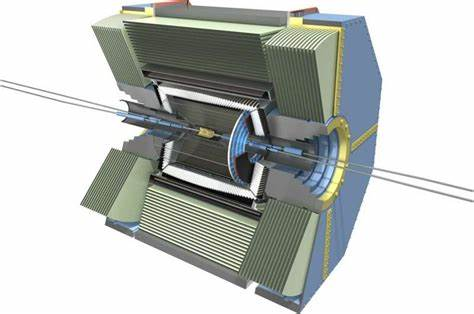 Hadron Structure
QCD
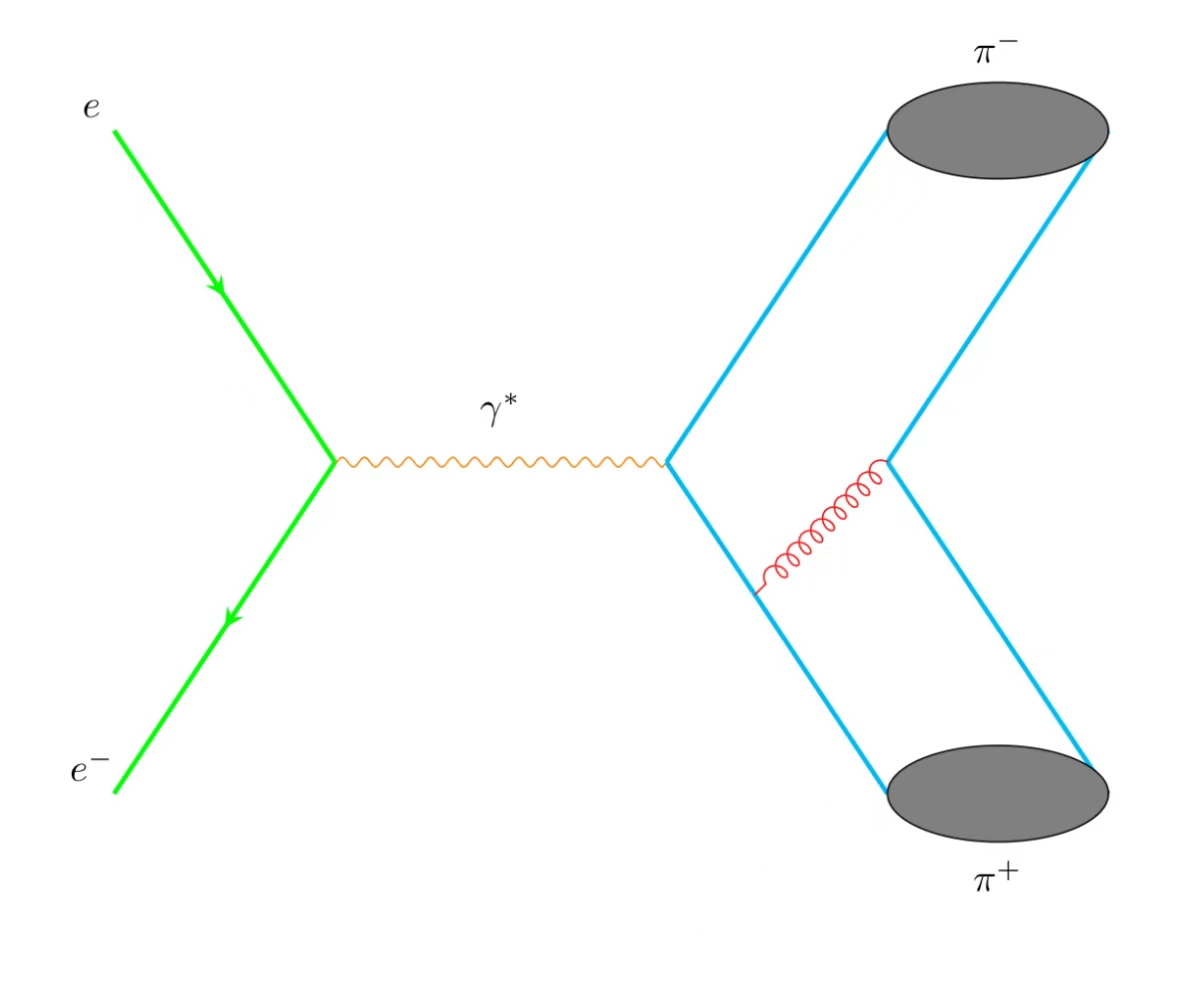 Space Like
  
Sullivan Process
At small t is sensitive to pion form factor
Lattice : See Heng-Tong Ding’s talk
Time Like
PQCD
Probing pion Form Factors
Probing the internal structure of hadrons
Charge Pion Form Factors:
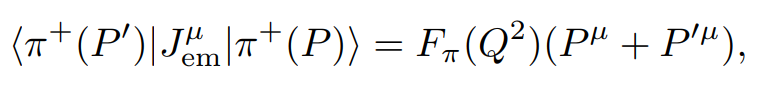 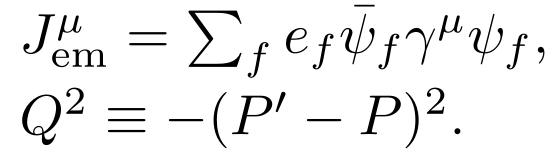 In framework of Collinear Factorization 
(Lepage, Brodsky, Efremov, Radyushkin, Duncan, Mueller)
Leading-Twist Pion LCDA:
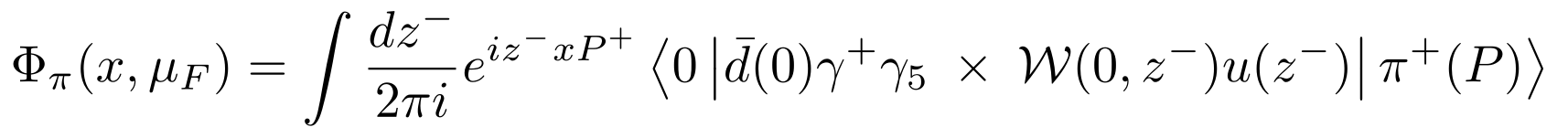 ERBL evolution equations
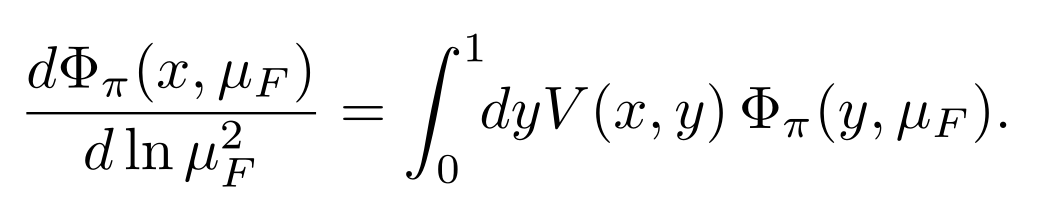 Hard Kernel
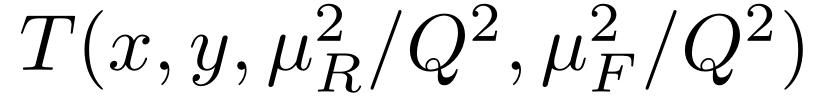 Pertubative Expansion
LO: 1977-1980 Lepage, Brodsky, Efremov, Radyushkin, Duncun, Muller…

NLO: Field, Gupta, Otta, Chang(1981), Dittes, Radyushkin(1981), Sarmadi (1984),
Braaten,Tse(1987), Melic, Nizic and Passek (1998).

Our goal on this work is to achieve NNLO calculations.(2023)
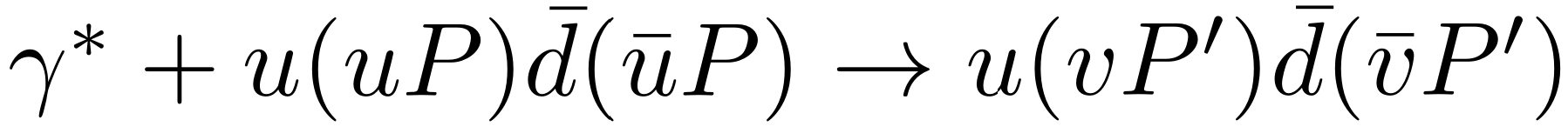 Partonic process
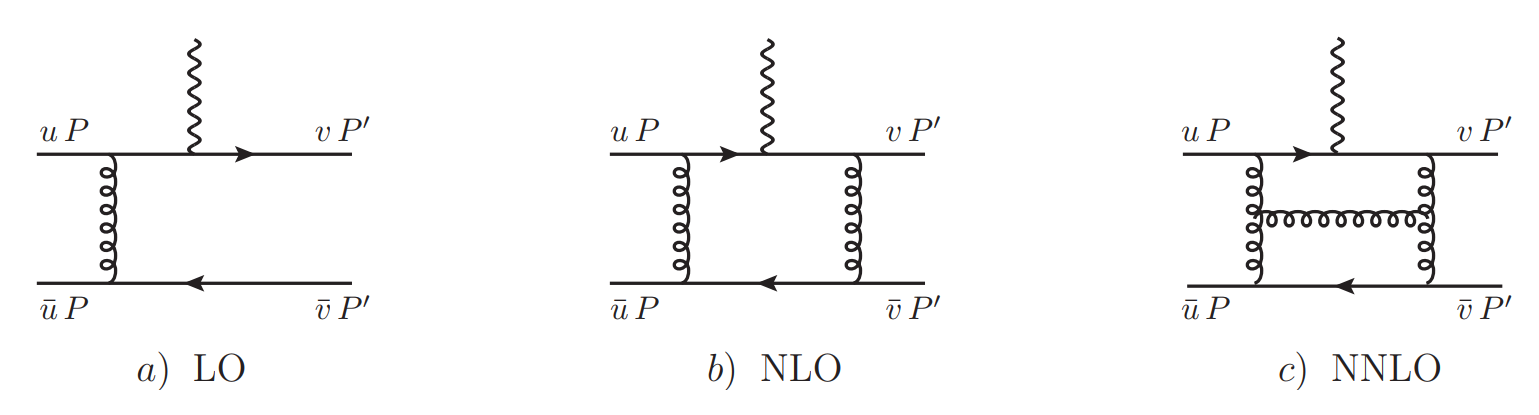 Feynman Diagrams(about 1600)
Calculation Methods
Diagrams and amplitudes : HepLib, FeynArts
Partial Fraction: Apart
Integrals Reduction: FIRE
Master Integrals Calculation: Differential Equations
    (AmpRed) See Wen Chen’s talk
Validations of analytic results for MIs: AMFLOW, AmpRed
Integral Reduction and calculation
Integrals Reduction: IBP  (integration-by-parts)
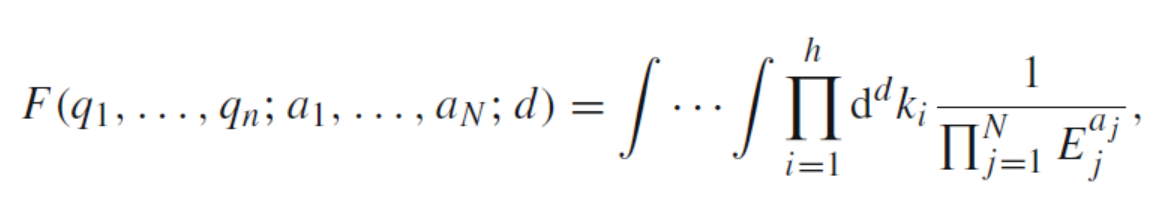 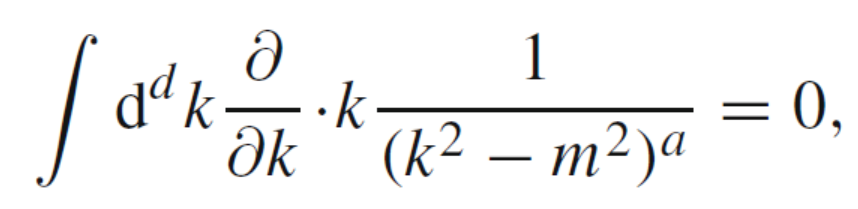 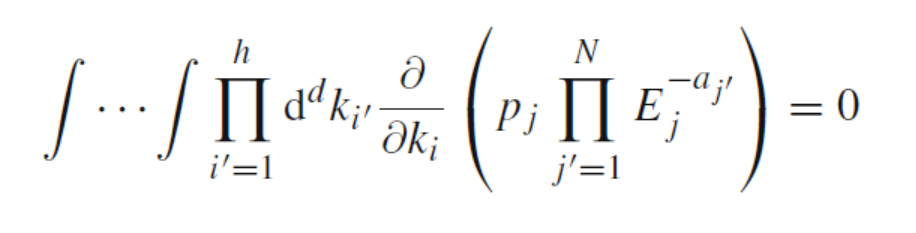 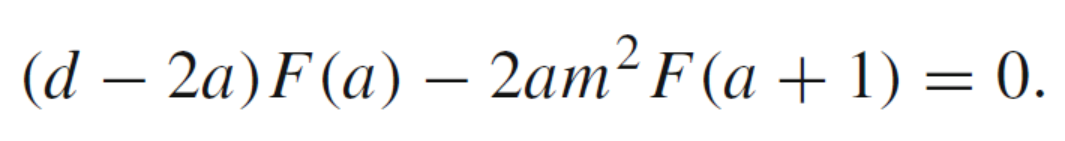 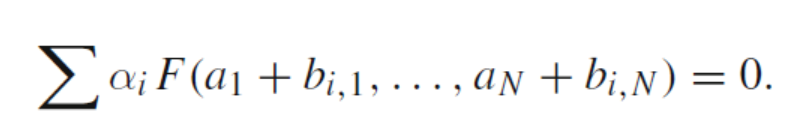 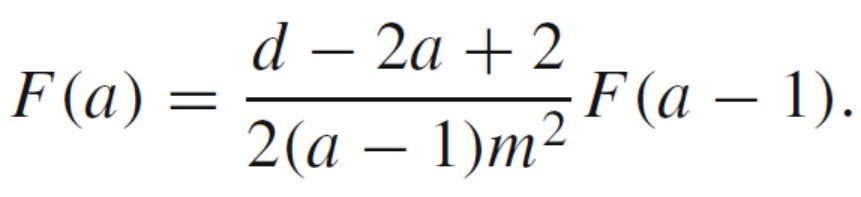 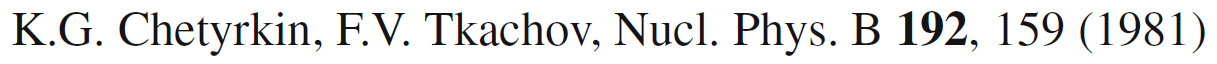 Differential Equations (DE)
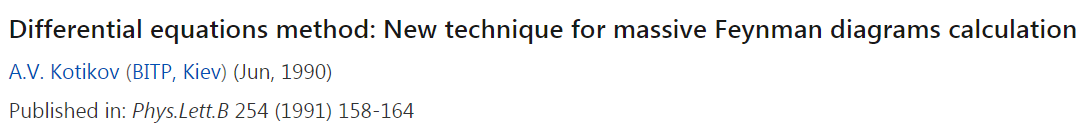 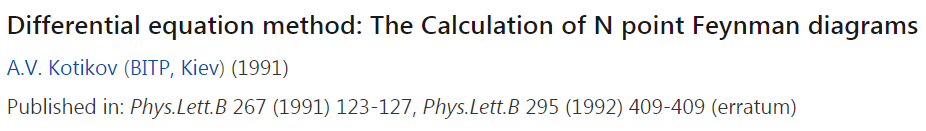 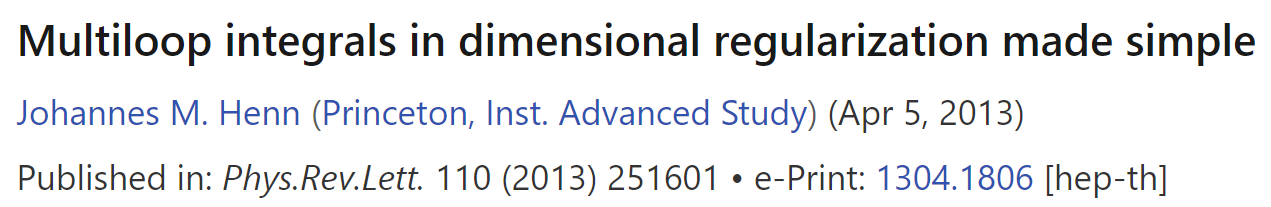 Choosing canonical  basis (Basis with uniform transcendentality)
For random integral basis g, we have:
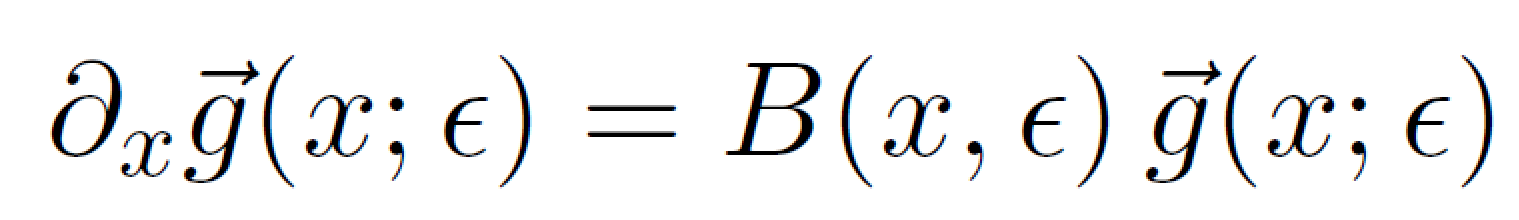 We can choose new basis f:
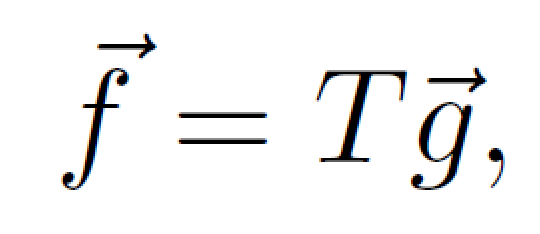 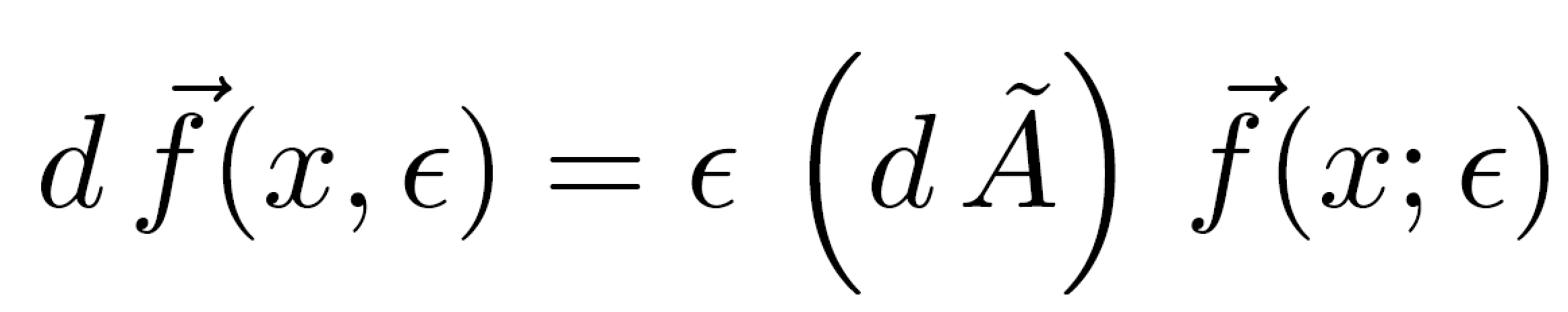 LO kernel
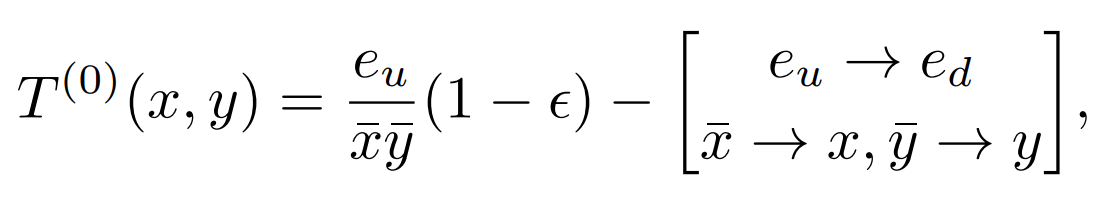 Perturbative expansion
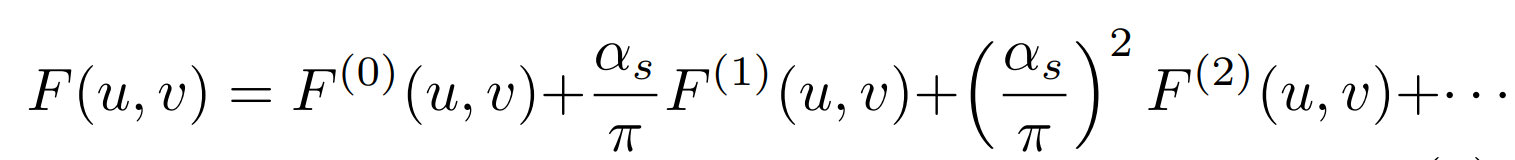 Renormalized “pion” LCDA can be expressed as :
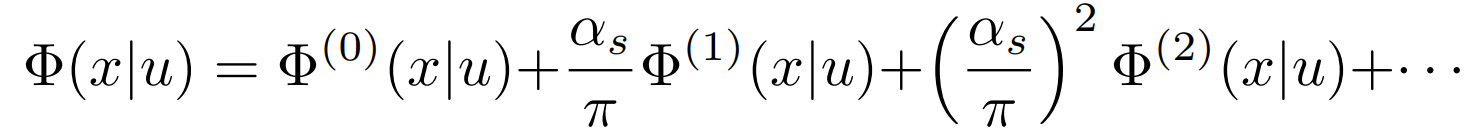 Renormalized LCDA
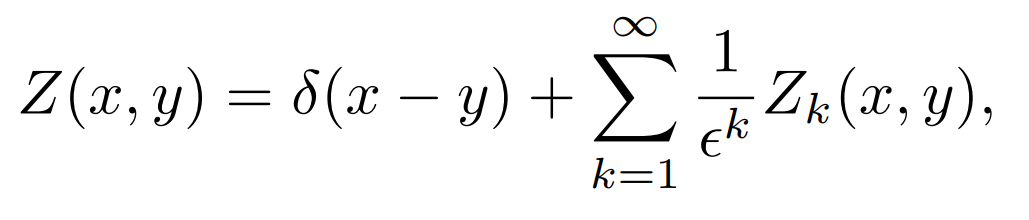 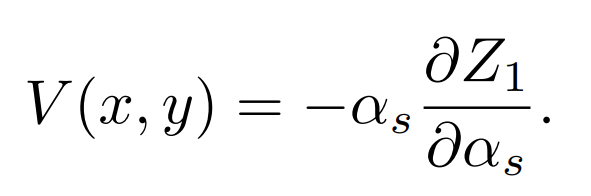 Related  with EBRL kernel
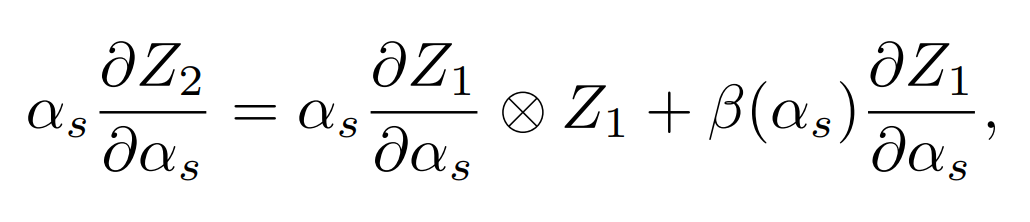 arXiv:hep-ph/0512208
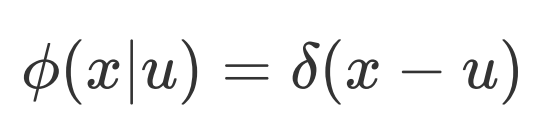 Bare LCDA
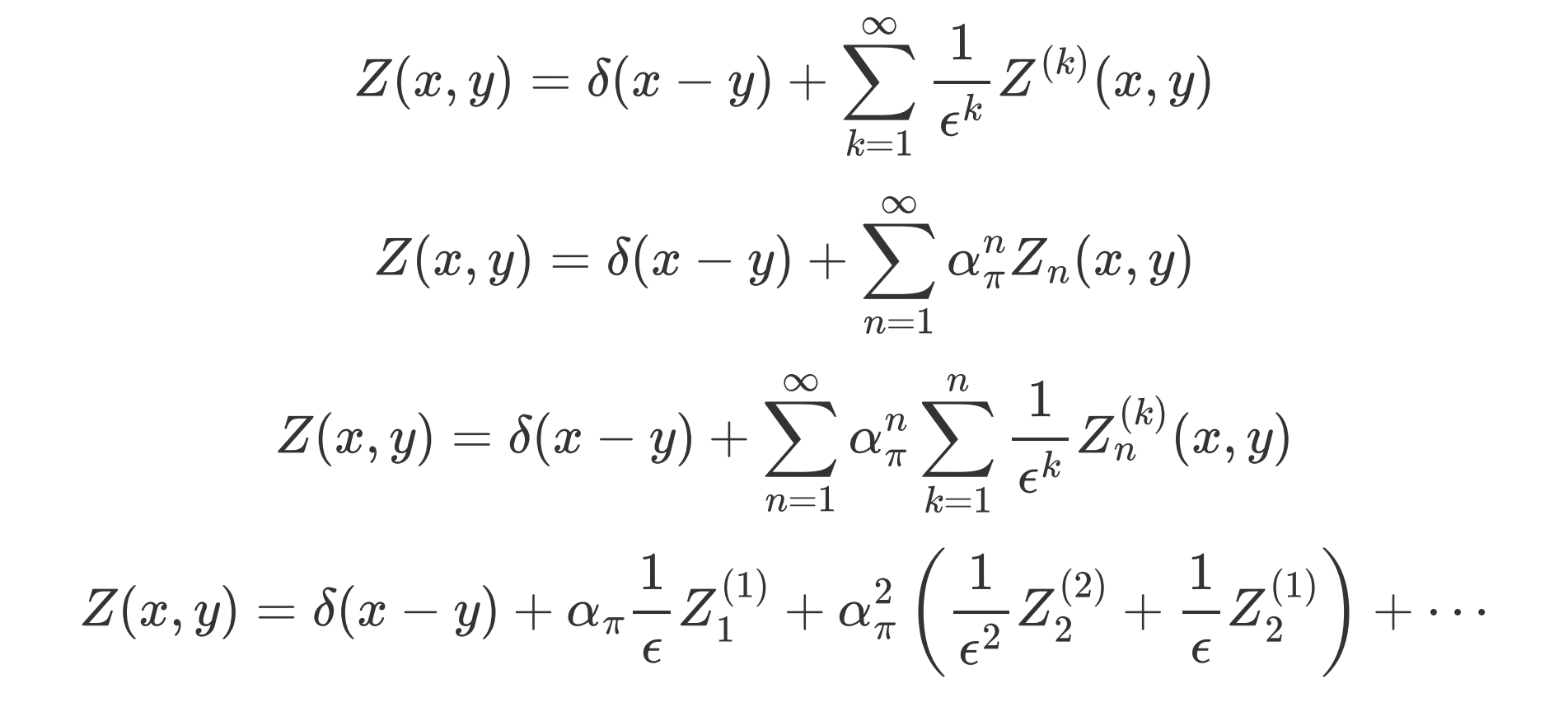 Matching
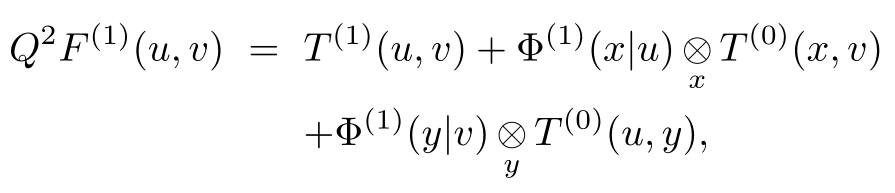 NLO
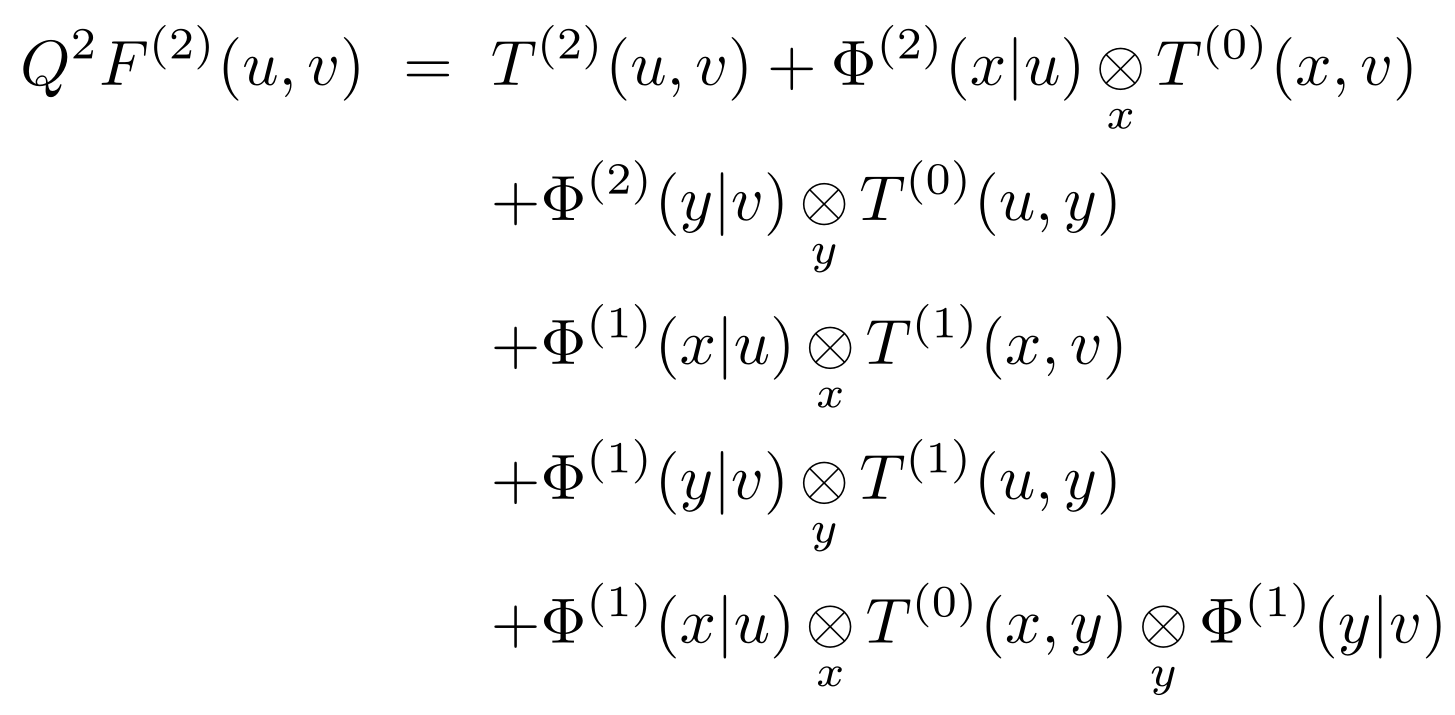 NNLO
LO and NLO Matching
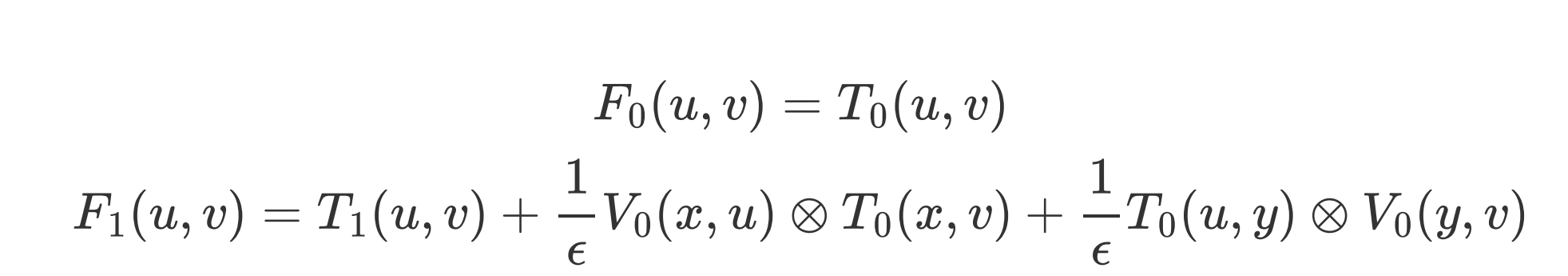 NNLO Matching
The convolutions above are calculated analytically.
NLO results agree with previous calculations
Can the endpoint logarithms be resummation?
Phenomenological Exploration
Leading-twist pion LCDA
See Jun Hua’s talk
The pion EM form factor
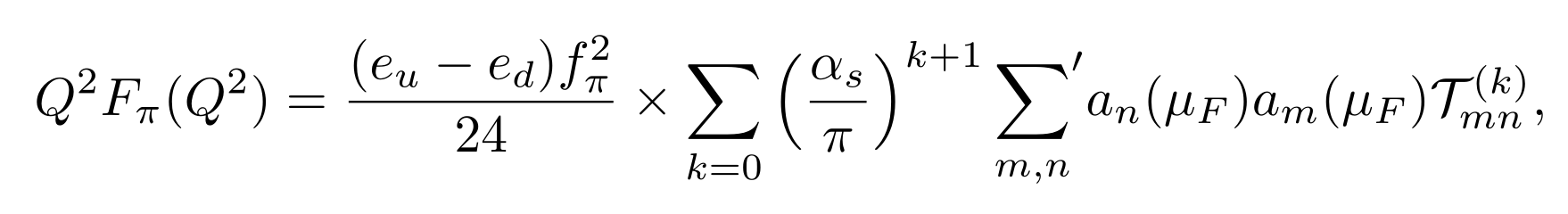 Two-fold Convolution
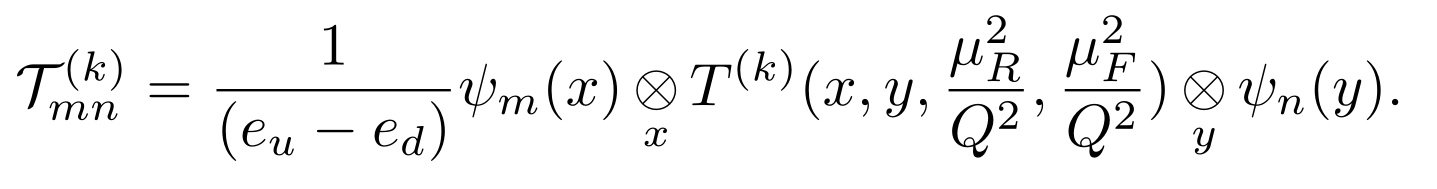 The convolutions can be evaluated analytically
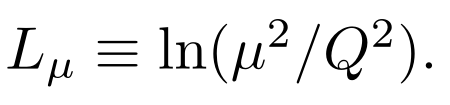 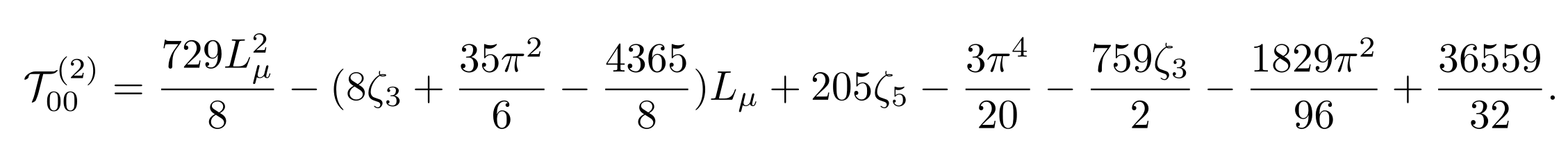 Phenomenological exploration
Inputs:  Gegenbauer Moments
LPC
Based on LaMET 1305.1539
RQCD
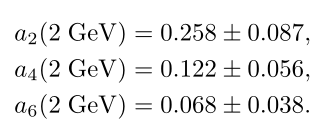 1909.08038
2201.09173
Phenomenological explorationResults with LPC inputs
Space Like FF
Time Like FF
Results with RQCD inputs
Space Like FF
Time Like FF
Conclusion
The EM form factors for pion have been calculated up to NNLO QCD corrections.
We verify the validity of the collinear factorization for this observable.
The matching kernel have been obtained analytically.
The NNLO corrections turn out to be positive and significant.
The NNLO results can provides strong constraint on the Gegenbauer moments.
Extend this calculation to Kaon or proton FF.
谢谢！